DESCRIPTIVE STATISTICS FOR NUMERIC DATA in spss and psppPart II: POSITIONAL MEASURES
Richard Lee Rogers
Last Update: January 24, 2017
The Series
Ways to obtain and graph descriptive statistics in SPSS and PSPP (Parts I and II)

Arithmetic measures, including the mean and the standard deviation (Part I)

Positional measures, including the median and interquartile range (Part II)

Reporting descriptive statistics in an APA table (Part II)
Definitions
Arithmetic measures:  Determined using arithmetic operations (e.g., addition, subtraction, multiplication, and division)

Positional measures: Determined by where the number sits in the distribution.

	Measure of	Measure of
	Central Tendency	Dispersion

Arithmetic	Mean	Standard deviation

Position	Median	Interquartile range
Example: State-Level Data
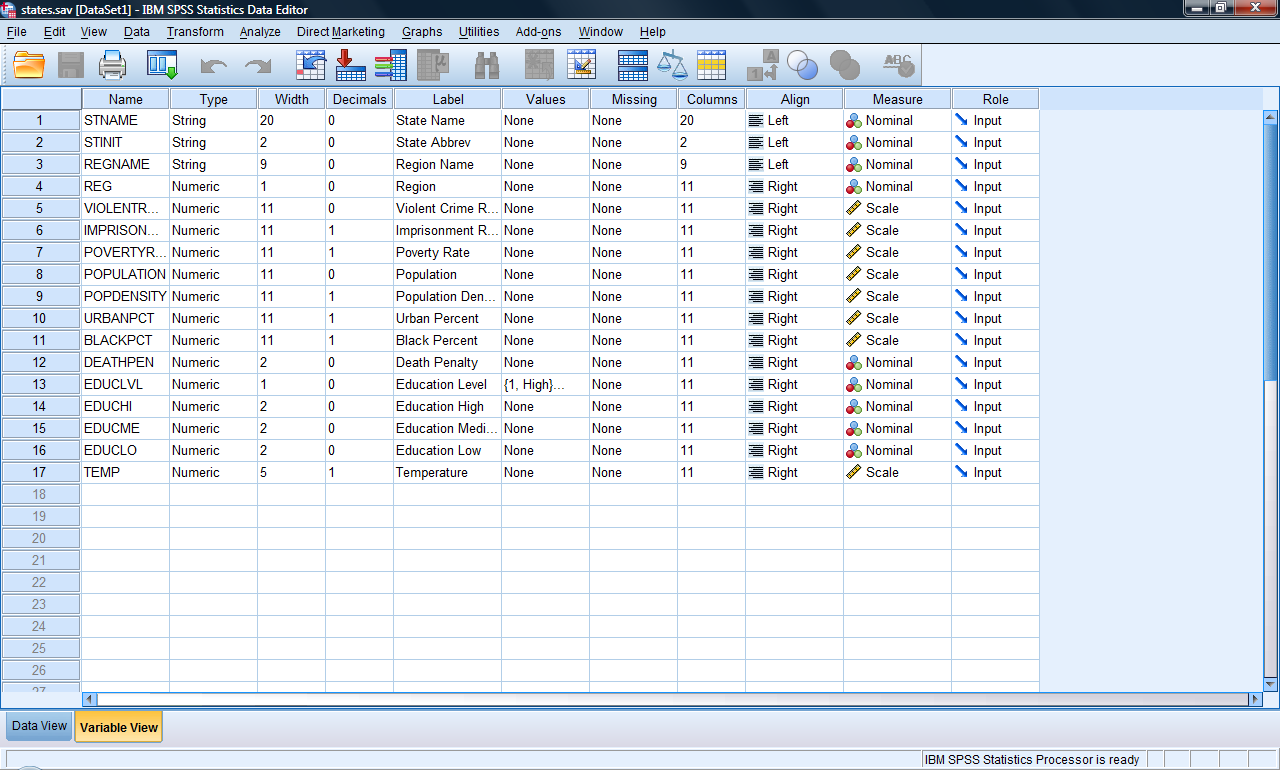 Analyze > Descriptive Statistics
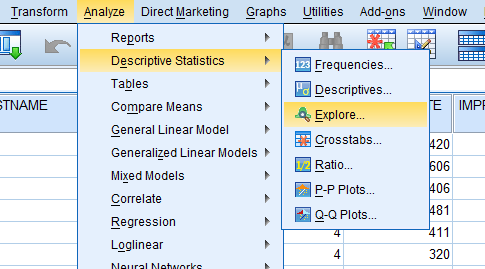 Which Command?
Explore: More detail than Frequencies, but cases are removed if missing values are present in any of the study variables.

Frequencies: Less detail than Explore, but can run multiple variables without worrying about cases being removed for missing values. In any of the study variables.
1. Select Variables
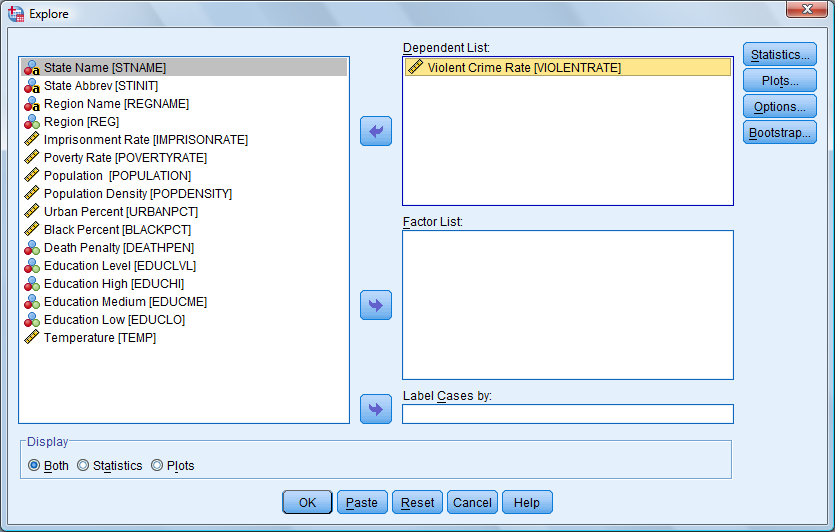 use the upper toggle switch
2. Select Statistics (SPSS)
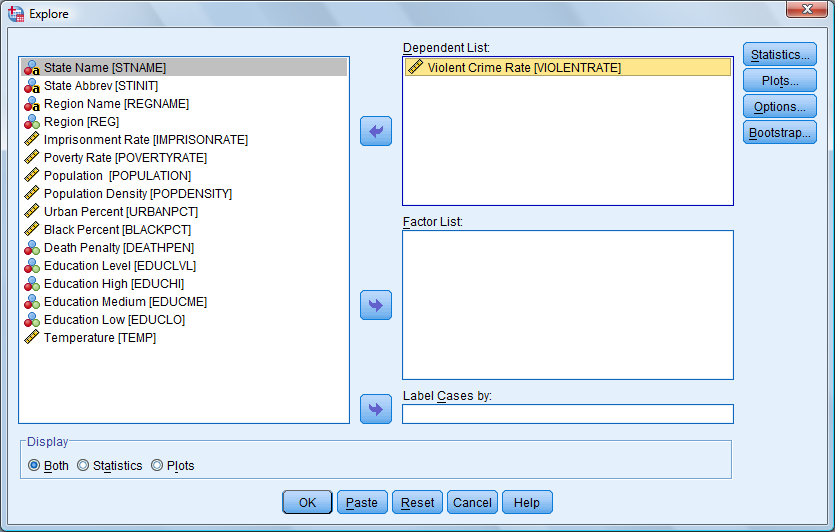 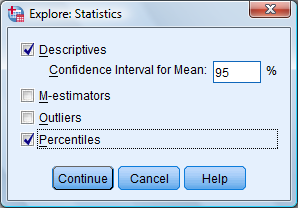 2. Select Statistics (PSPP)
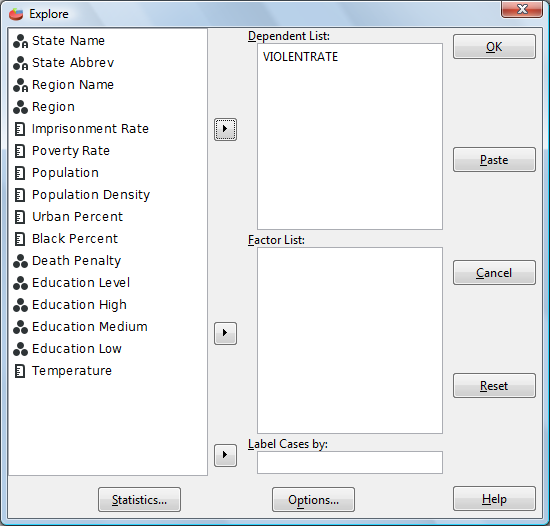 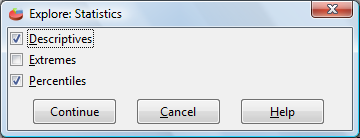 Descriptives Table
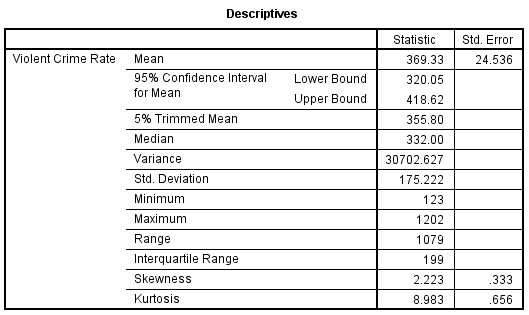 Percentiles Table
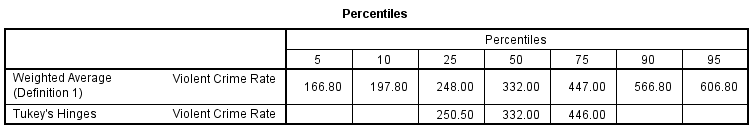 Frequencies Output
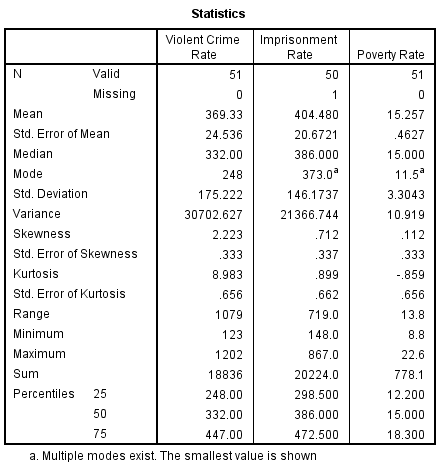 Five-Number Summary
Minimum

25th percentile

Median (50th percentile)

75th percentile

Maximum
APA-Style Table
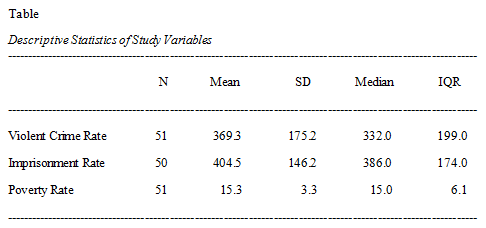 APA-Style Table: Arithmetic Measures
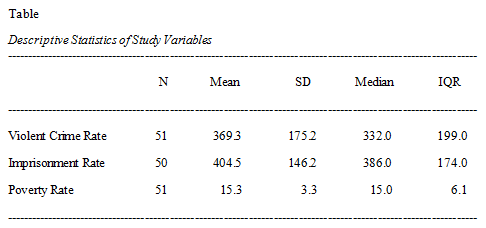 APA-Style Table: Formatting
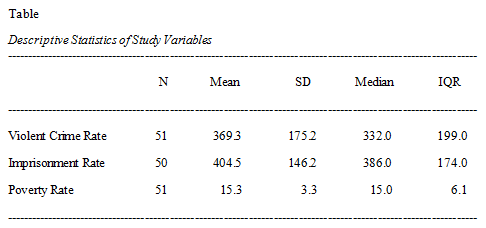 The End
Ways to obtain and graph descriptive statistics in SPSS and PSPP (Parts I and II)

Arithmetic measures, including the mean and the standard deviation (Part I)

Positional measures, including the median and interquartile range (Part II)

Reporting descriptive statistics in an APA table (Part II)